Partie 2 : Contrôle de gestion en PME
Partie 2 : Techniques de prévisions et budgets
Prévision des ventes & budget commercial
Techniques et outils de prévisions des ventes
Budgétisation des ventes
Gestion de la production & budget de production
Techniques et outils de prévisions de la production
Budgétisation de la production
Gestion de l’approvisionnement & budget d’approvisionnement
Techniques de prévisions d’approvisionnement
Budgétisation de l’approvisionnement
Chapitre 2 : Techniques de prévisions et budgets
1. Fonction commerciale
2. Fonction production
3. Fonction appro
3. Fonction appro
2. Fonction production
1. Fonction commerciale
Définition de la politique commerciale : 
Politique qui s’inscrit dans une démarche stratégique globale et aboutit à la mise en place d’un mix marketing (4 P : produits vendus, prix, communication et distribution).	


	Les ventes de l’entreprise résultent de : 
Eléments indépendants de l’entreprise (pouvoir d’achat, concurrence …).
L’action commerciale (prix, budget publicitaire, force de vente).
Chapitre 2 : Techniques de prévisions et budgets
2. Fonction production
3. Fonction appro
1. Fonction commerciale
a. Prévision des ventes
Ajustement linéaire
	Ajustement linéaire avec variations saisonnières
	L’élasticité de la demande par rapport au prix
	Autres méthodes
Chapitre 2 : Techniques de prévisions et budgets
2. Fonction production
3. Fonction appro
1. Fonction commerciale
a. Prévision des ventes
Ajustement linéaire

Principe de la méthode : Les ventes passées (points bleus) permettent de dégager une tendance (ligne rouge). En poursuivant la ligne rouge, on peut estimer les ventes futures (dans cette exemple : la période 11).
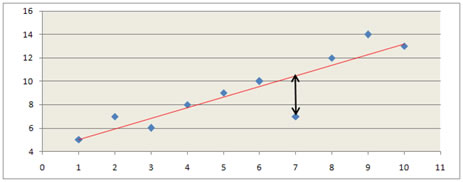 Chapitre 2 : Techniques de prévisions et budgets
2. Fonction production
3. Fonction appro
1. Fonction commerciale
a. Prévision des ventes
Méthode de l’ajustement linéaire

Mathématiquement : La droite (y = ax + b) est tracée de telle sorte que la distance au carré entre tous les points et la droite soit la plus faible possible.

a : 
b : 
x :
r :
Calcul : 
a = [ ∑x y – n * moy x * moy y ] / [∑ x  2 – n * (moy x)* (moy x)]
b = moy y – a * moy x

Avec  x : la période (par ex. 2010 =1 ; 2011 = 2 .. ou  1 = t12010 ; 2 = t22010  ..) ; 
y : le nombre recherché (par exemple le nombre de clients ou de ventes) ; n : nombre de périodes. 


r = [∑x y–n*moy x*moy y]/[√(∑ x 2 – n * moy x * moy x ) * √(∑ y 2 – n * moy y *moy y) ]
Chapitre 2 : Techniques de prévisions et budgets
2. Fonction production
3. Fonction appro
1. Fonction commerciale
a. Prévision des ventes
Méthode de l’ajustement linéaire

Mathématiquement : La droite (y = ax + b) est tracée de telle sorte que la distance au carré entre tous les points et la droite soit la plus faible possible.

a : Coefficient directeur (pente). Si a <0  pente descendante. 
b : point à l’origine.
x : Période (codée de 1 à n)
r : mesure de validité de l’outil statistique (plus il est proche de 1 (ou -1), plus la méthode est valide).
Calcul : 
a = [ ∑x  y – n * moy x * moy y ] / [∑ x 2 – n * (moy x)* (moy x)]
b = moy y – a * moy x

Avec  x : la période (par ex. 2010 =1 ; 2011 = 2 .. ou  1 = t12010 ; 2 = t22010  ..) ; 
y : le nombre recherché (par exemple le nombre de clients ou de ventes) ; n : nombre de périodes. 


r = [∑x y–n*moy x*moy y]/[√(∑ x 2 – n * moy x * moy x ) * √(∑ y 2 – n * moy y *moy y) ]
Chapitre 2 : Techniques de prévisions et budgets
2. Fonction production
3. Fonction appro
1. Fonction commerciale
a. Prévision des ventes
Méthode de l’ajustement linéaire
1) Réaliser un tableau. Ce tableau doit comporter x lignes (x périodes). Il doit comporter 5 colonnes : xi ; yi ; xi * yi ; xi2 et y i 2.
Chapitre 2 : Techniques de prévisions et budgets
2. Fonction production
3. Fonction appro
1. Fonction commerciale
a. Prévision des ventes
Méthode de l’ajustement linéaire

1. Réaliser un tableau. Ce tableau doit comporter x lignes (x périodes). Il doit comporter 5 colonnes : x ; y ; x * y ; x2 et y  2 
2. Calcul de a, b (et r).
3. Déterminez les ventes futures : y = a x + b. Dans ce cas, x sera égale à la période voulue. 
4. Interprétez les résultats
Chapitre 2 : Techniques de prévisions et budgets
2. Fonction production
3. Fonction appro
1. Fonction commerciale
a. Prévision des ventes
Ajustement linéaire avec variations saisonnières

Principe de la méthode (idem, mais ajout (i) et (iii) ci-dessous)
	(i) On retraite les données observées des coefficients saisonniers (données 	obs / coeff.). Les coefficients vous seront donnés.
	(ii) On détermine notre droite d’ajustement linéaire (a, b et r).
	(iii) A partir des données futures prévues, on réintègre les variations 		saisonnières (données futures estimées * coeff. saisonniers)
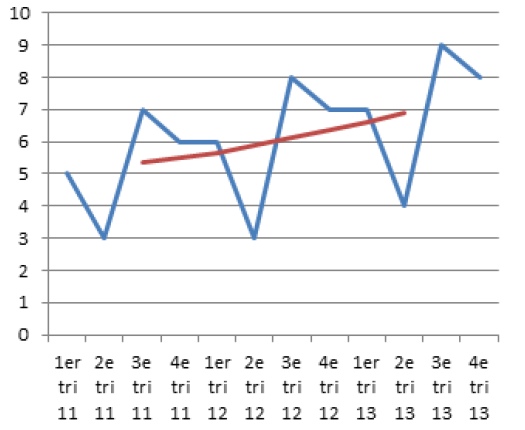 Chapitre 2 : Techniques de prévisions et budgets
2. Fonction production
3. Fonction appro
1. Fonction commerciale
a. Prévision des ventes
Elasticité de la demande par rapport au prix.

Formule : e = [∆d / d] / [∆p / p].

	e : élasticité ; p : le prix ; d : la demande. (Le prix peut être remplacé par l’effet de la pub par exemple);
Question : 
	L’élasticité est : 
Généralement négative sauf pour les produits de luxe
Généralement positive sauf pour les produits de luxe
Interprétation de l’élasticité : 
Si e = - 1,04 : cela signifie qu’une augmentation du prix de 10 % [∆p / p] fera baisser la demande de 10,4 % [∆d / d] et vice versa. 
Au peut aussi déterminer d’autres élasticités par exemple élasticité pub : e = [∆d / d] / [∆pub / pub]. Une variation du budget pub de x% fera varier ma demande de e%.
Chapitre 2 : Techniques de prévisions et budgets
2. Fonction production
3. Fonction appro
1. Fonction commerciale
a. Prévision des ventes
Intérêts et limites
Intérêts : 
Anticiper les ventes futures
Utilise des données passées (fiables) pour déterminer une tendance
Limites : 
Utilisation de données passées pour prévoir des données futures
On détermine simplement une « tendance » statistique de comportement humains
Chapitre 2 : Techniques de prévisions et budgets
2. Fonction production
3. Fonction appro
1. Fonction commerciale
b. budgétisation
Forme du tableau : 

- Choix de la ventilation : par période (mois, trimestre) ; par produits (un tableau par produit si le nombre de produits est faible) ; par zone géographique. Cette ventilation dépend des centres de responsabilité / zones de vente / nombre de produits.